Харківська гімназія №55
Остап Вишня. Біографія
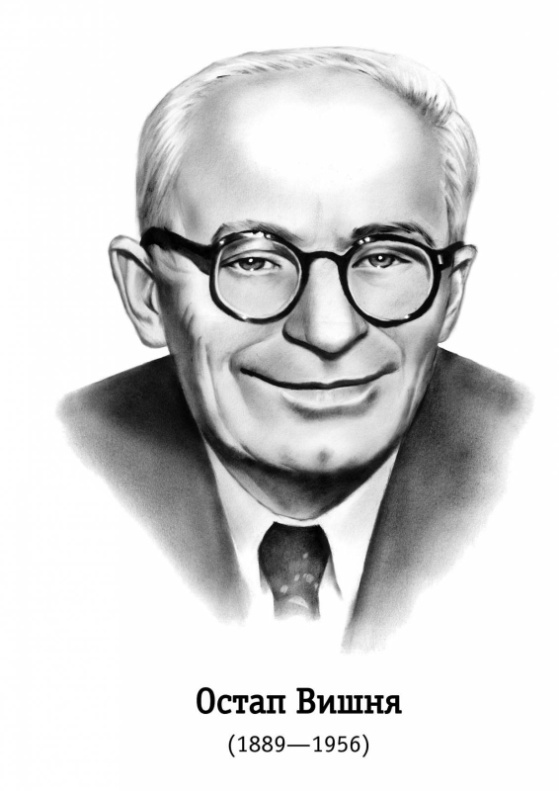 Виконали
учениці 11-А класу
Самойленко Олеся,
Халізєва Владислава
Харків-2014
Остап Вишня народився 13 листопада 1889 р. на хуторі Чечва біля містечка Грунь Зінківського повіту на Полтавщині в багатодітній (17 дітей) селянській сім’ї.
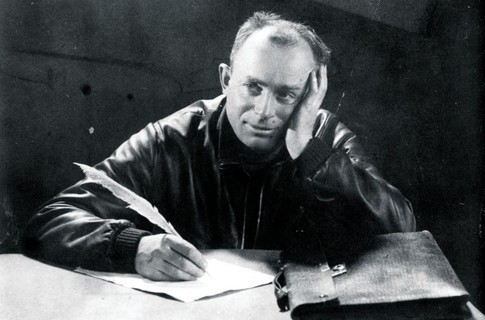 Письменник, працюючи в лікарні, займався самоосвітою, склав екстерном екзамен за гімназію і в 1917 р. вступив на історико-філологічний факультет Київського університету, але залишив навчання і повністю віддався журналістській і літературній роботі.
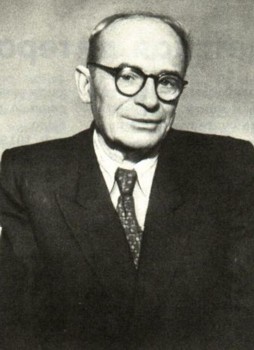 У 1919 році Павло Губенко як патріот Української Народної Республіки докладав зусиль до розбудови нової держави, завідував Медико-санітарною управою міністерства шляхів УНР.
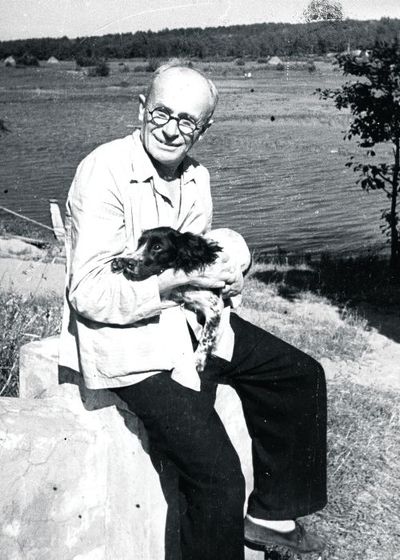 Остап Вишня брав участь у громадській роботі та у діяльності літературних об’єднань «Плуг» і «Гарт», в організації та редагуванні журналу «Червоний перець»
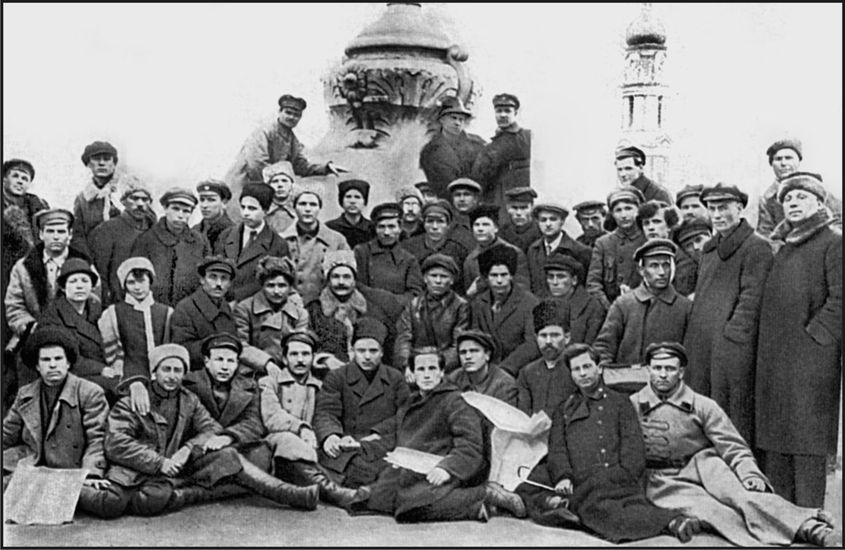 Різні публікації “Мисливських усмішок”
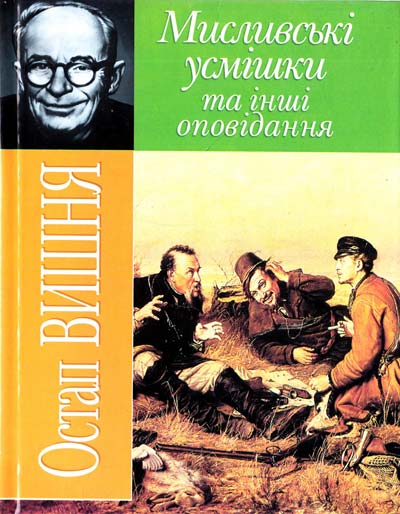 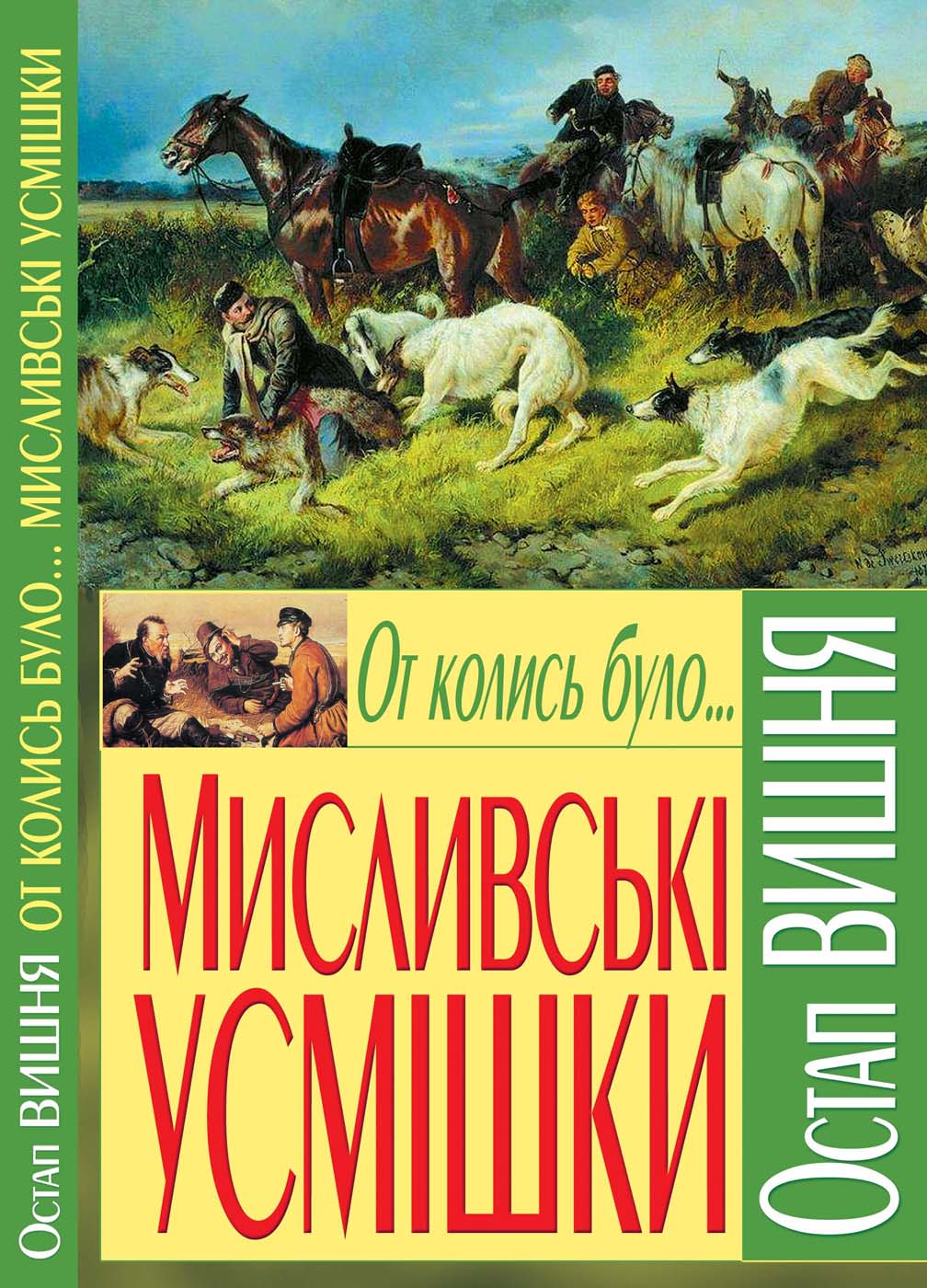 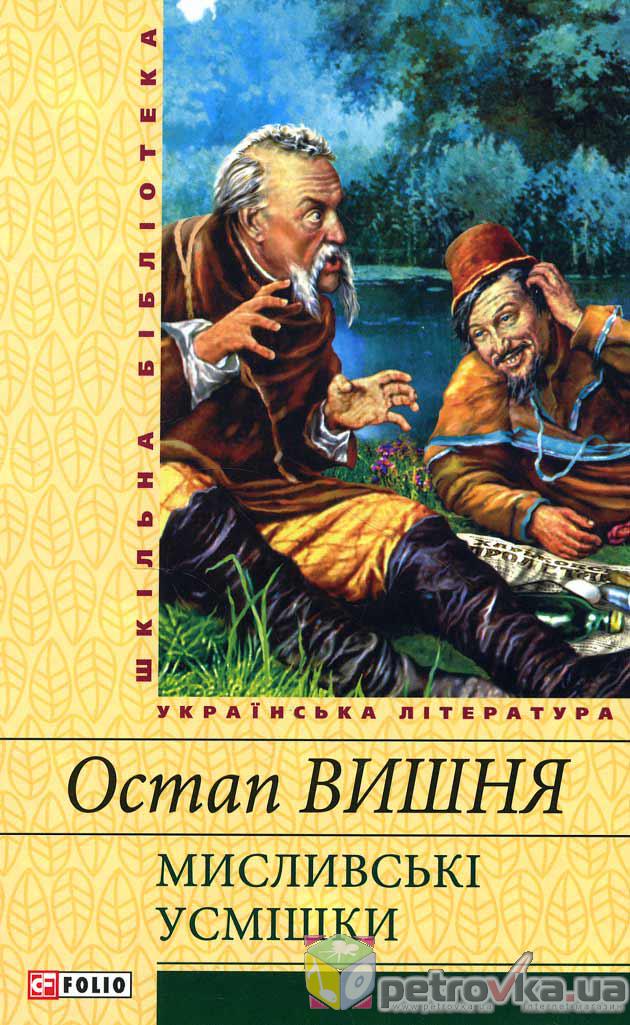 25 грудня 1933 року гуморист був звинувачений в контрреволюційній діяльності й тероризмі, зокрема в замаху на товариша Постишева під час жовтневої демонстрації, і репресований.
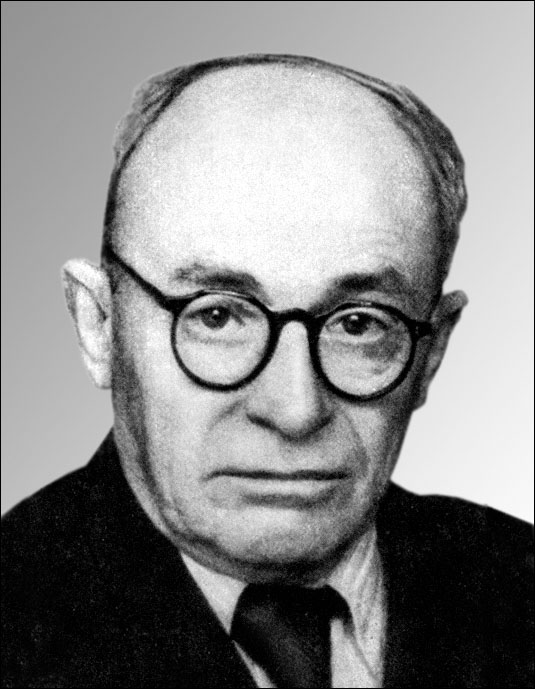 До творчого життя Остап Вишня зміг повернутись лише в 1944 році. В Києві письменник написав перший після повернення твір — «Зенітка», опублікований в газеті «Радянська Україна» 26 лютого 1944 року.
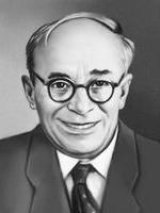 Після Великої Вітчизняної війни О. Вишня — член редколегії і співробітник журналу «Перець», член правління Спілки письменників України.
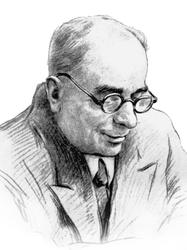 Помер Остап Вишня 28 вересня 1956 року.
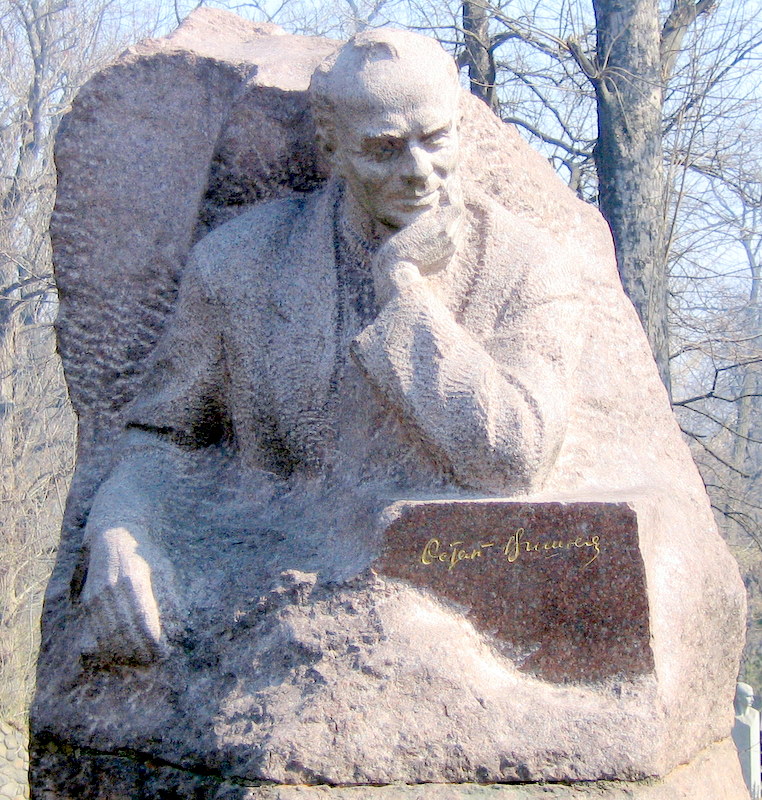 Дякуємо за увагу!